opvoedingsproject
Visietekst:
Visie en Missie
opvoedingsproject
Missie

Sterk onderwijs 
warme sfeer!
opvoedingsproject
Visie
Ambitieus
Vertrouwen
Inzet
Engagement
Respect
A-VIER
opvoedingsproject
Sterk onderwijs warme sfeer!
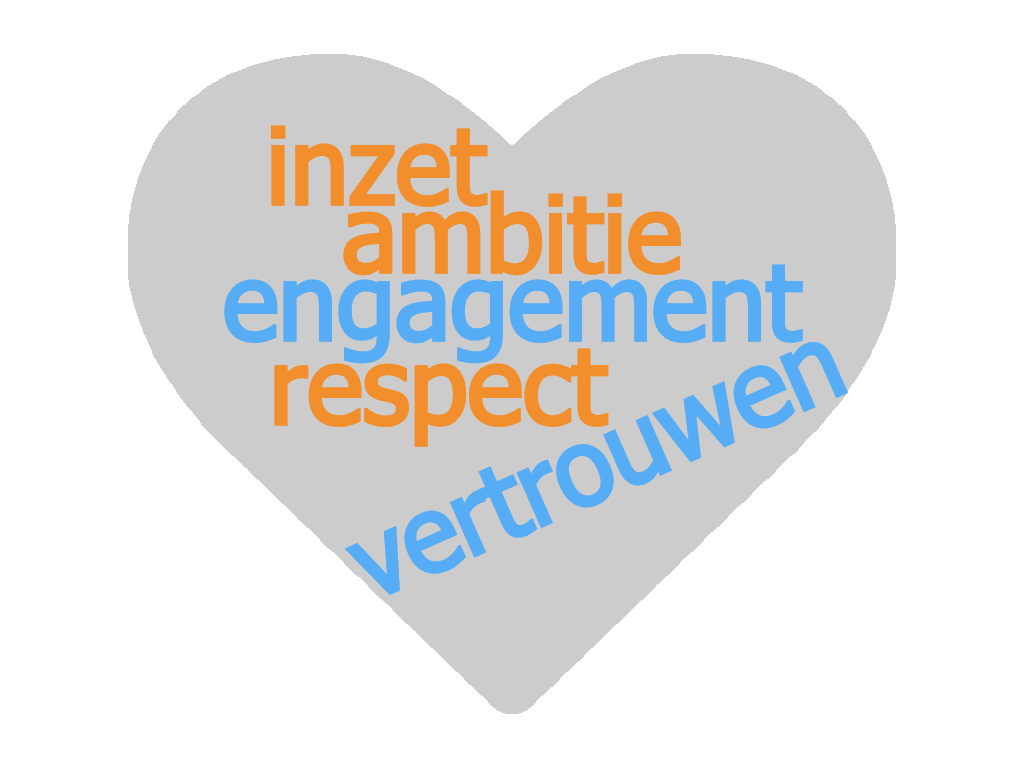 opvoedingsproject
Ambitie

In onze school…  streven we ernaar om iedereen hogerop te brengen. We willen in positieve zin streven naar successen. We willen realistische en haalbare doelen bereiken.
opvoedingsproject
Vertrouwen

In onze school… vertrouwen we erop dat iedereen zijn best doet. We geloven in de talenten en mogelijkheden van alle mensen die meebouwen aan onze school. We hopen ook het vertrouwen te mogen krijgen van personeelsleden, ouders en kinderen. Weten dat we op elkaar kunnen vertrouwen draagt bij tot een positieve sfeer.
opvoedingsproject
Inzet

In onze school… hebben we oog voor kwalitatief goed onderwijs waarbij alle betrokkenen ruime kansen krijgen om zich te ontplooien met hoofd, hart en handen.
opvoedingsproject
Engagement

In onze school… geloven we dat het niet stopt aan de schoolpoort. We willen geëngageerde leerlingen, leerkrachten en ouders die geloven in het pedagogisch project van de school en in het nastreven van de schoolmissie.
Dit engagement rust op twee pijlers: een direct en indirect engagement.
opvoedingsproject
Respect

In onze school is… respect tonen heel belangrijk. We doen dit door oog te hebben voor ieders eigenheid en door zorg te dragen voor mens, materiaal en milieu.